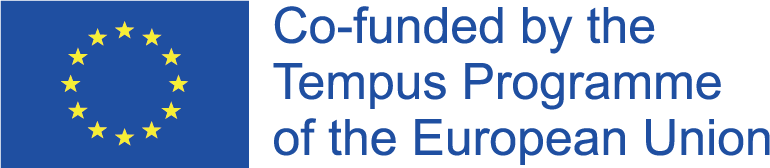 Validation  & Quality Management
Validation of the new curriculum through pilot projects
e.g. effect of new curriculum on satisfaction of students & staff, efficacy by the workfield,…
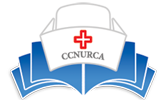 Competency based Curriculum Reform in Nursing and Caring in Western Balkan Universities
20.03.2017. Zenica, BiH
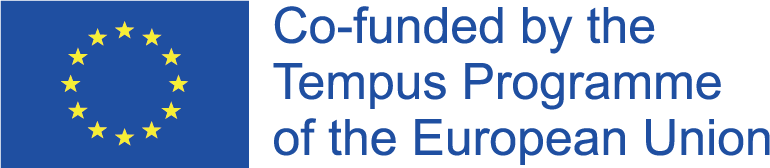 Validation  & Quality Management
Quality Monitoring visits:
Skhodra & Gjirokastra (September 2015)
BiH & Montenegro (November 2015)
Korca (July 2016)
External Evaluation visits:
BiH & Montenegro (Oktober 2016)
Albania (January 2017)
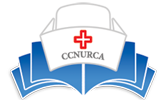 Competency based Curriculum Reform in Nursing and Caring in Western Balkan Universities
20.03.2017. Zenica, BiH
Validation  & Quality Management
Competency based Curriculum Reform in Nursing and Caring in Western Balkan Universities
20.03.2017. Zenica, BiH
Capacity Building
Equipment for the implementation of the competence based curriculum:
Desktops, laptops, beamers 
Phantoms
Competency based Curriculum Reform in Nursing and Caring in Western Balkan Universities
20.03.2017. Zenica, BiH
Capacity Building
Competency based Curriculum Reform in Nursing and Caring in Western Balkan Universities
20.03.2017. Zenica, BiH
What’s next?
Competency based Curriculum Reform in Nursing and Caring in Western Balkan Universities
20.03.2017. Zenica, BiH